Welcome to English Class
Welcome to WEEK 9  Lesson 1
Unit 3 Lesson 8
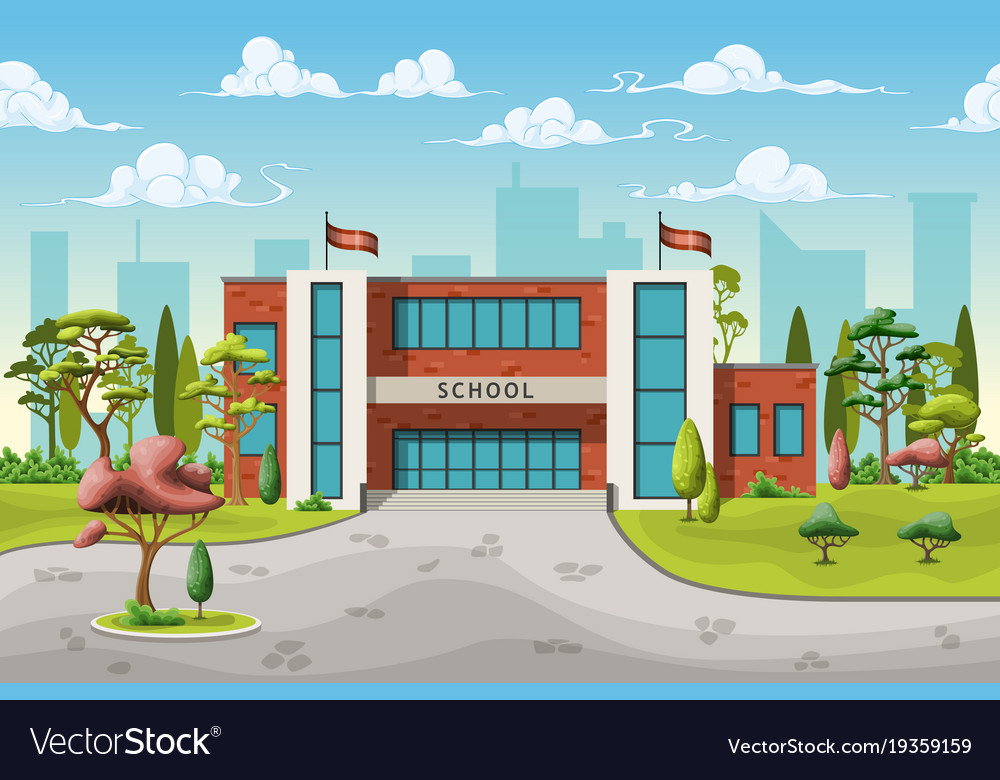 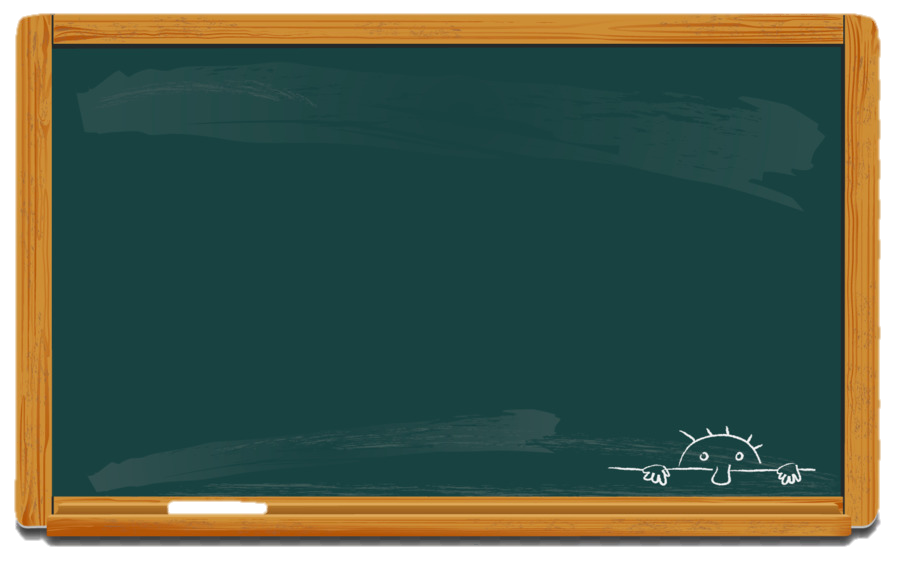 Our class rules
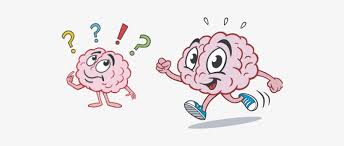 WARM UP
Guess the word
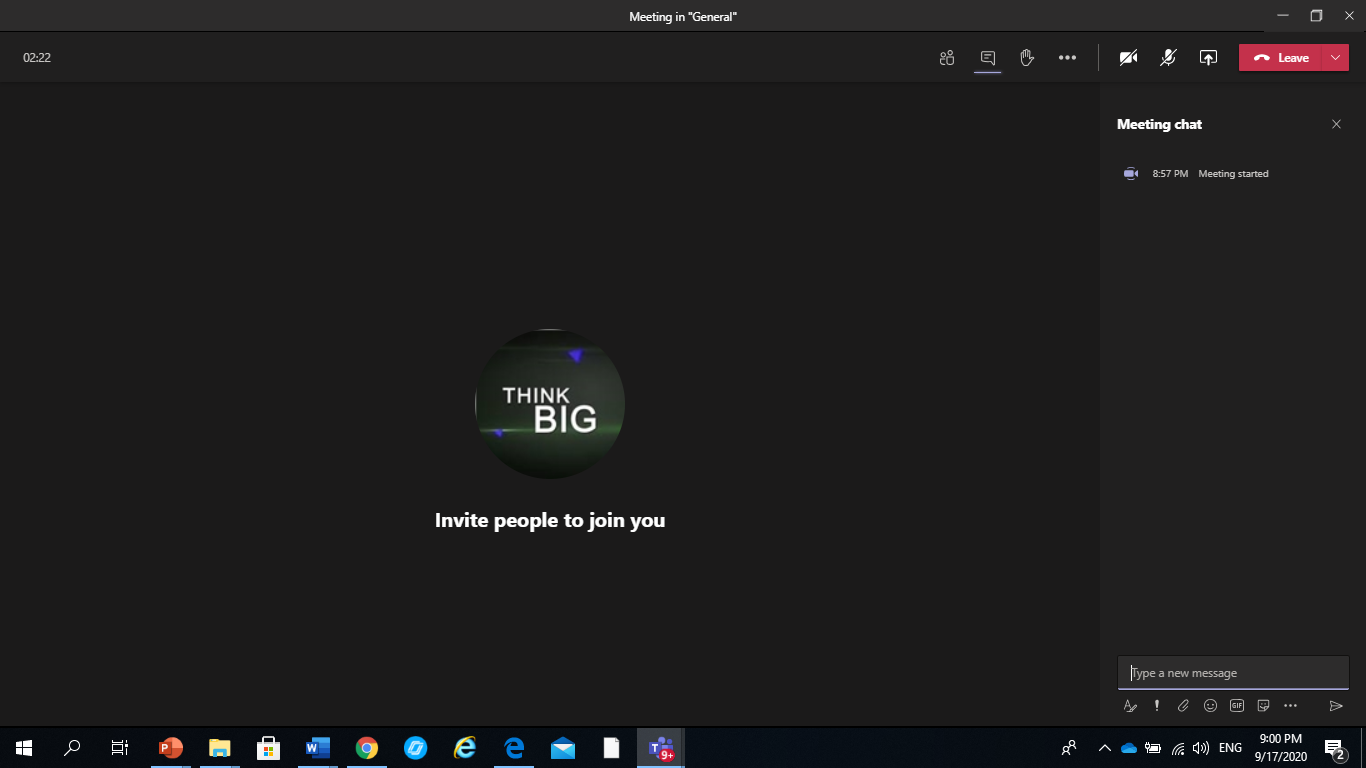 lwfo
wolf
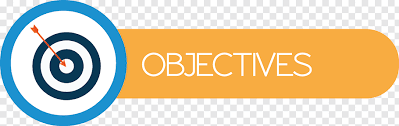 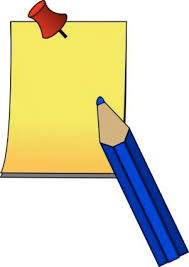 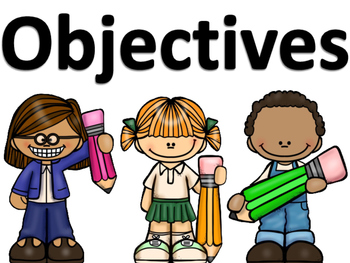 To find meanings from context.
• To form questions.
To compare extinct vs. endangered.
LB
AB
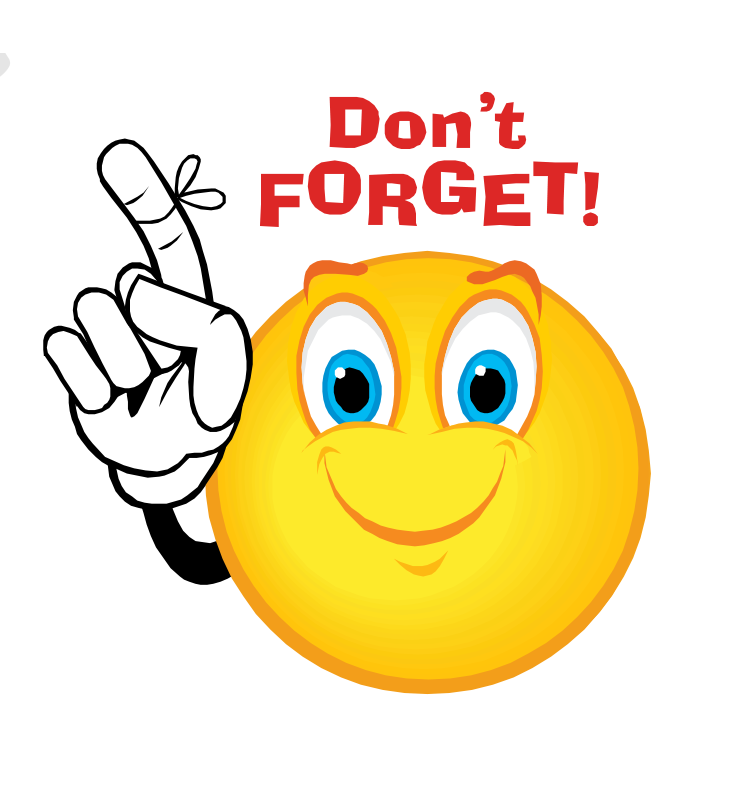 Page     37
Pages     50
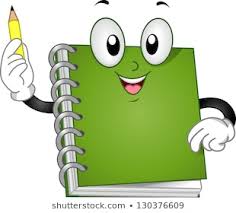 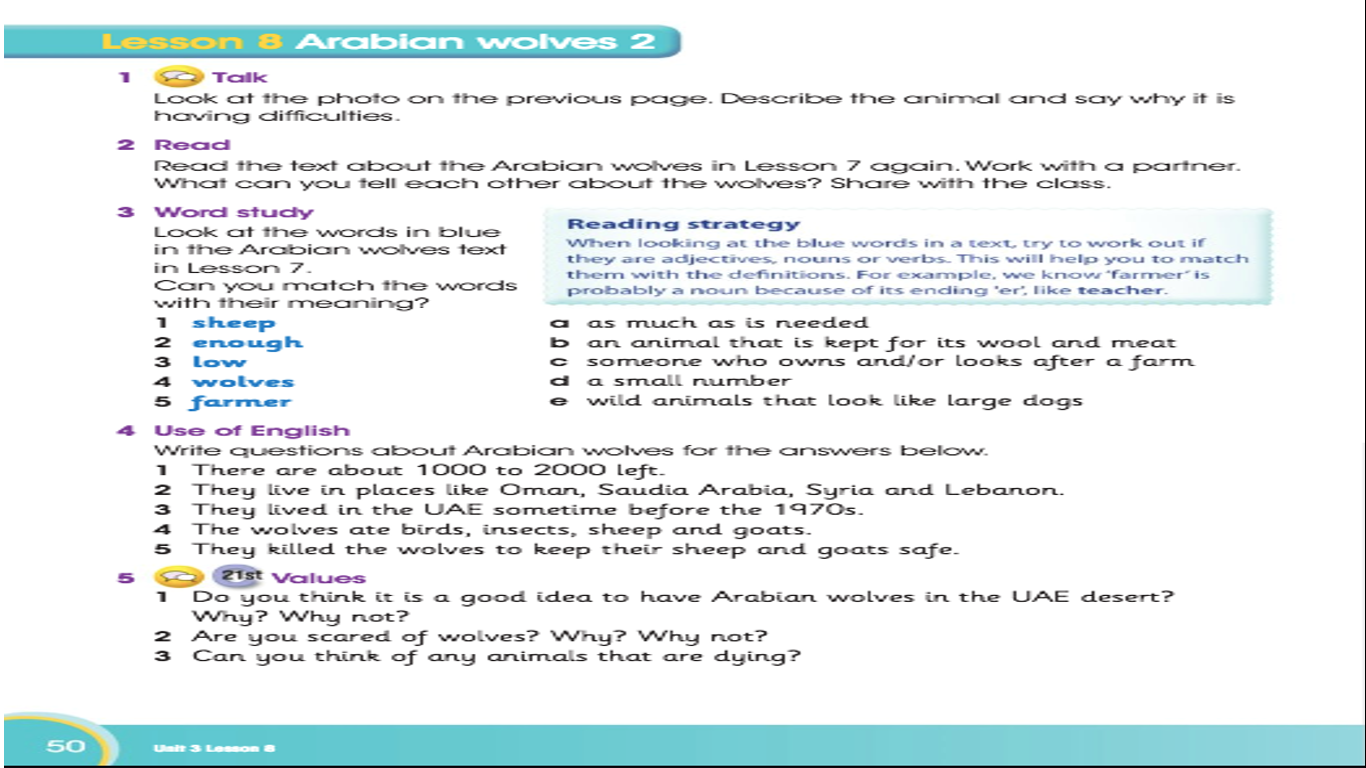 50
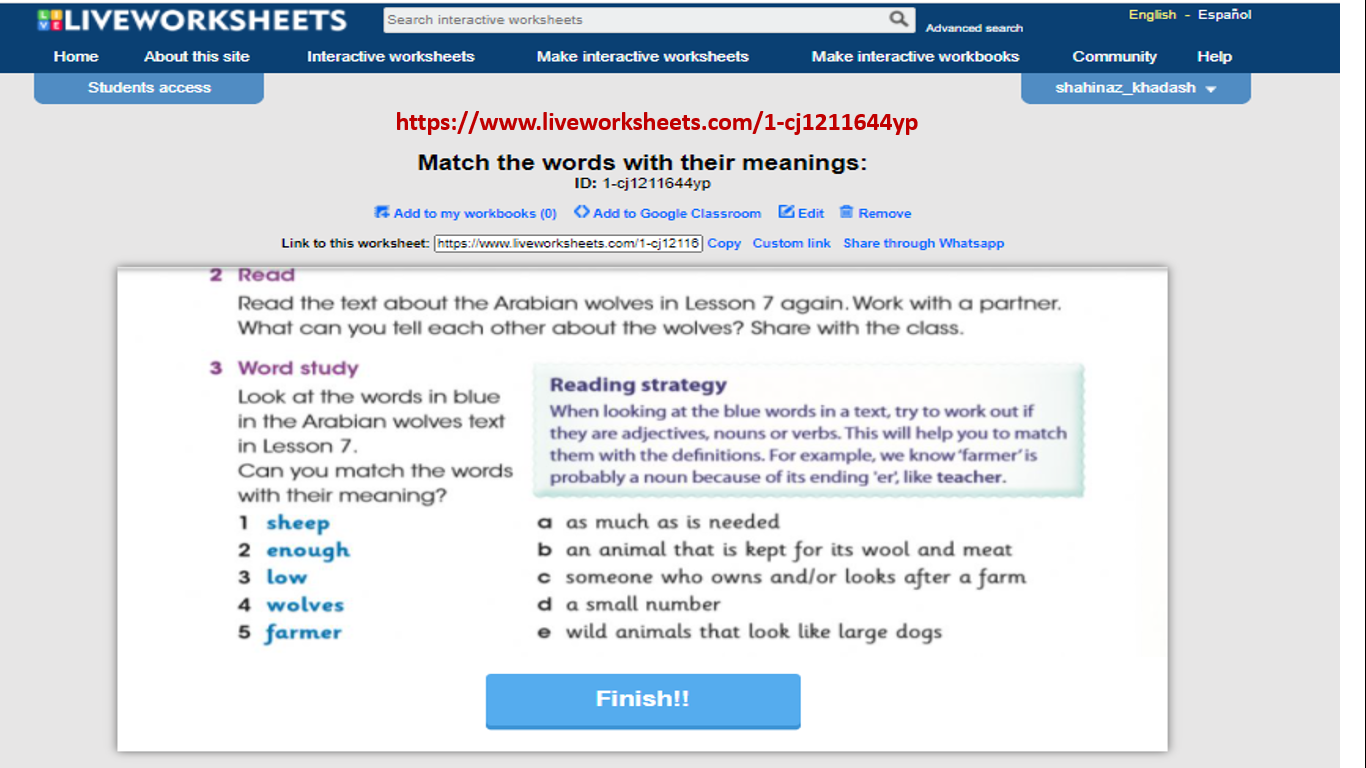 https://www.liveworksheets.com/1-cj1211644yp
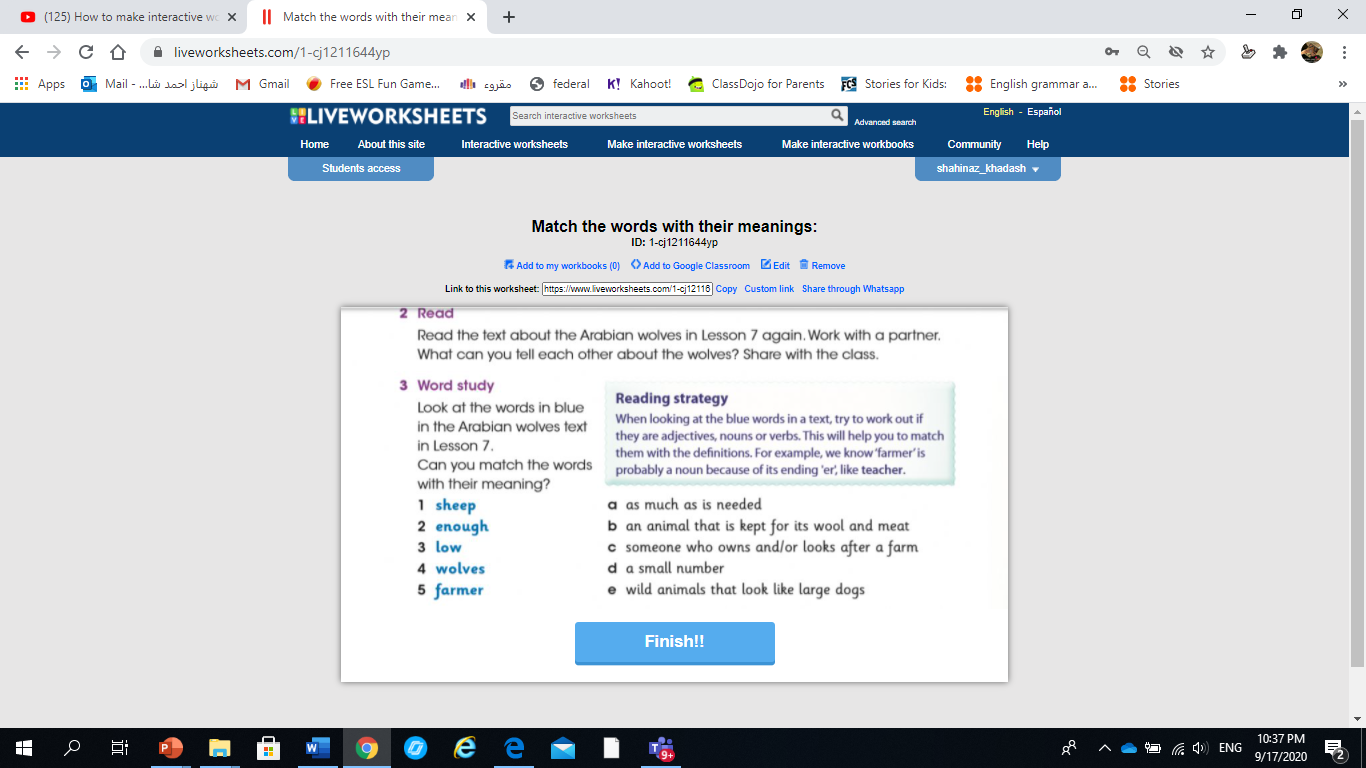 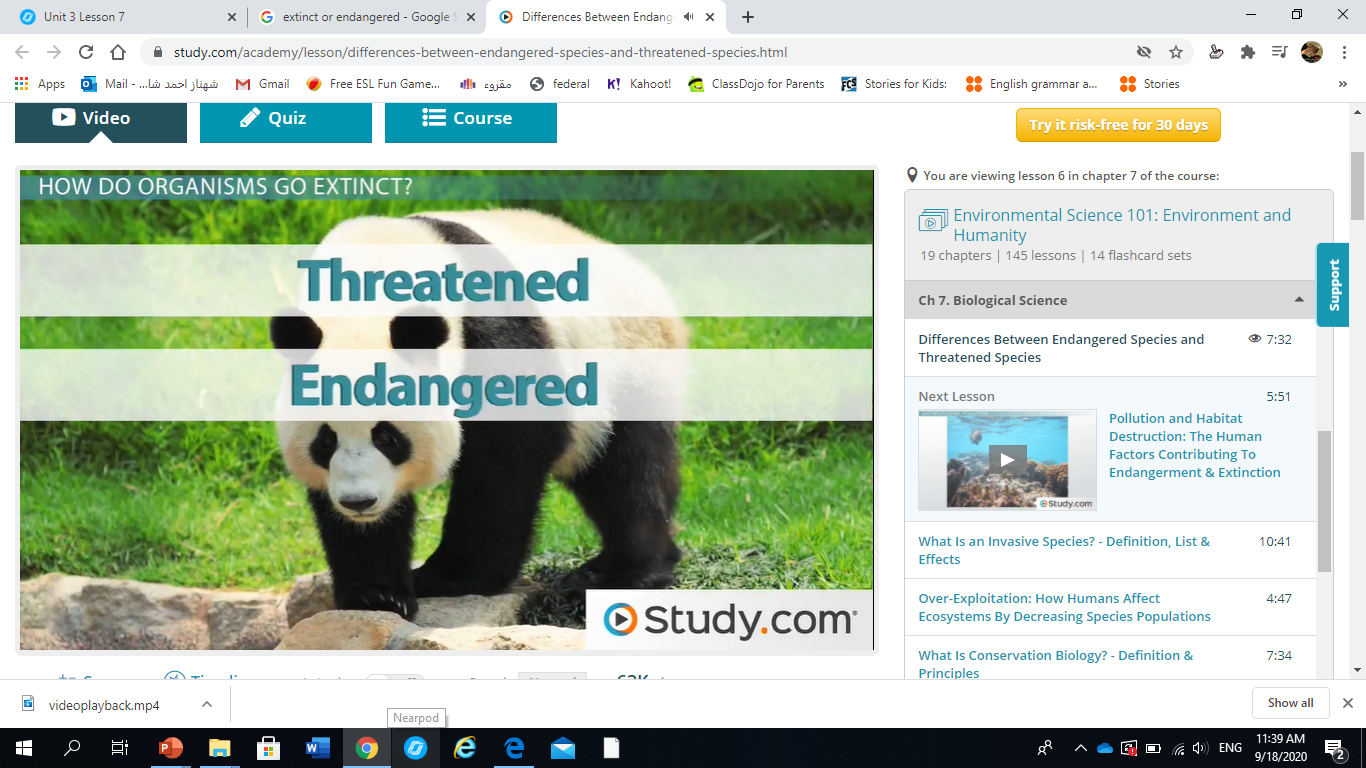 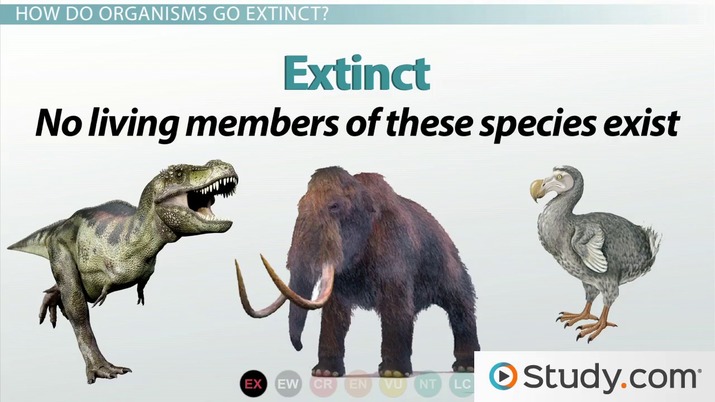 Arabian Wolf
What is the problem that the wolf facing????
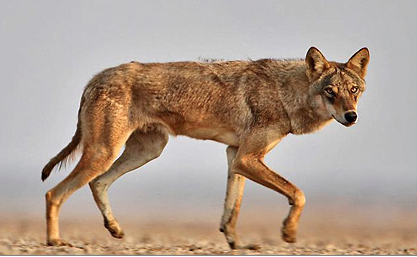 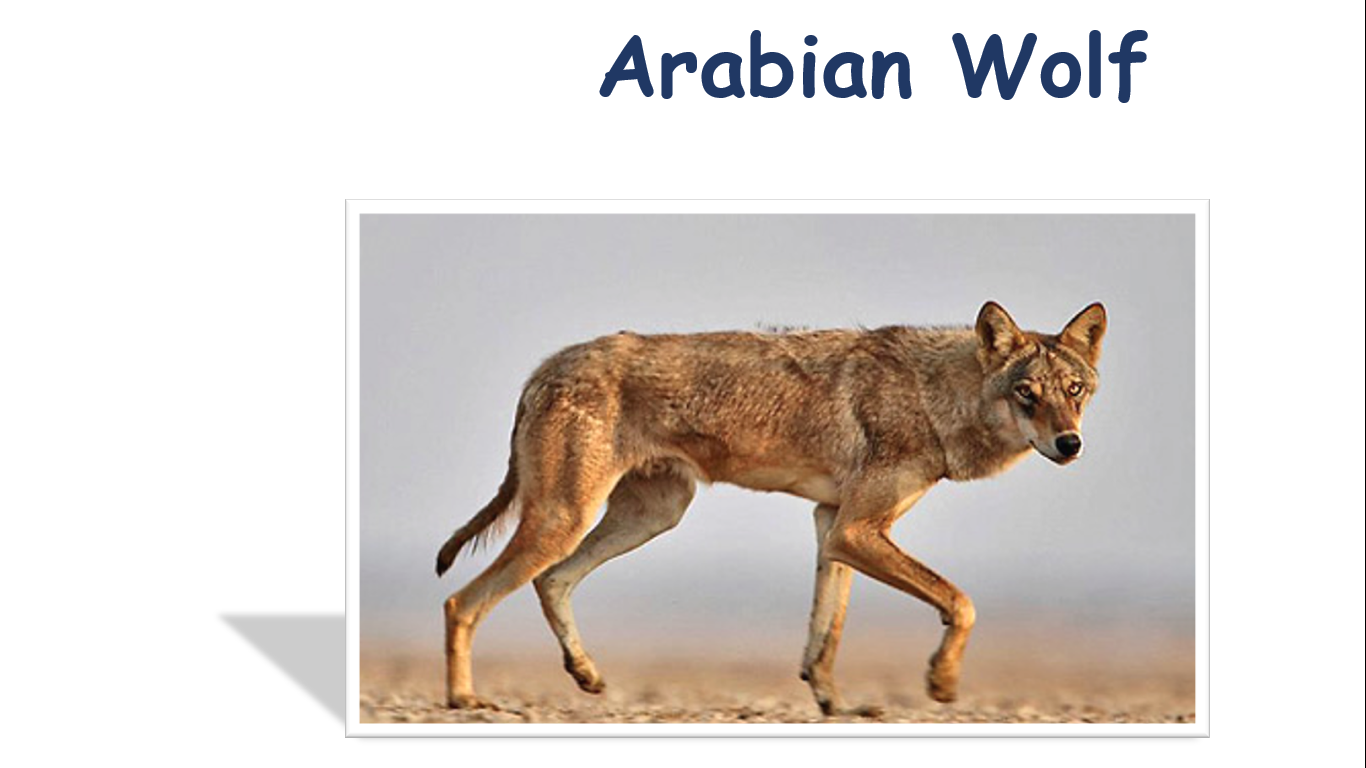 So the Arabian wolf is endangered.
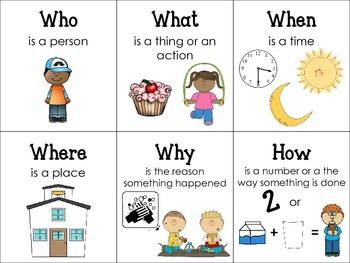 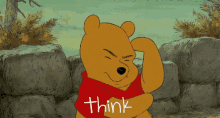 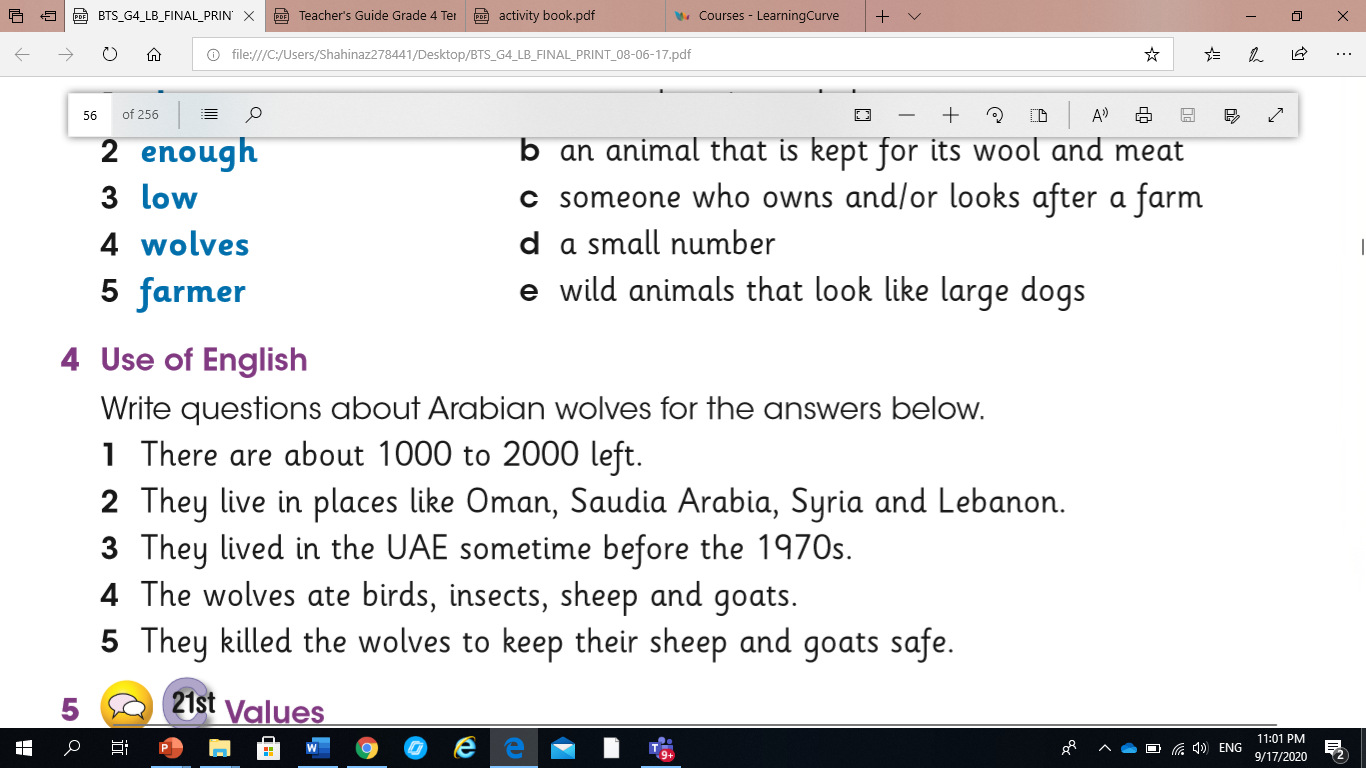 1.How many Arabian wolves are there left?
2.Where do they live?
3.When did they live in the UAE?
4. What did the wolves eat?
5.Why did the farmers kill the wolves?
50
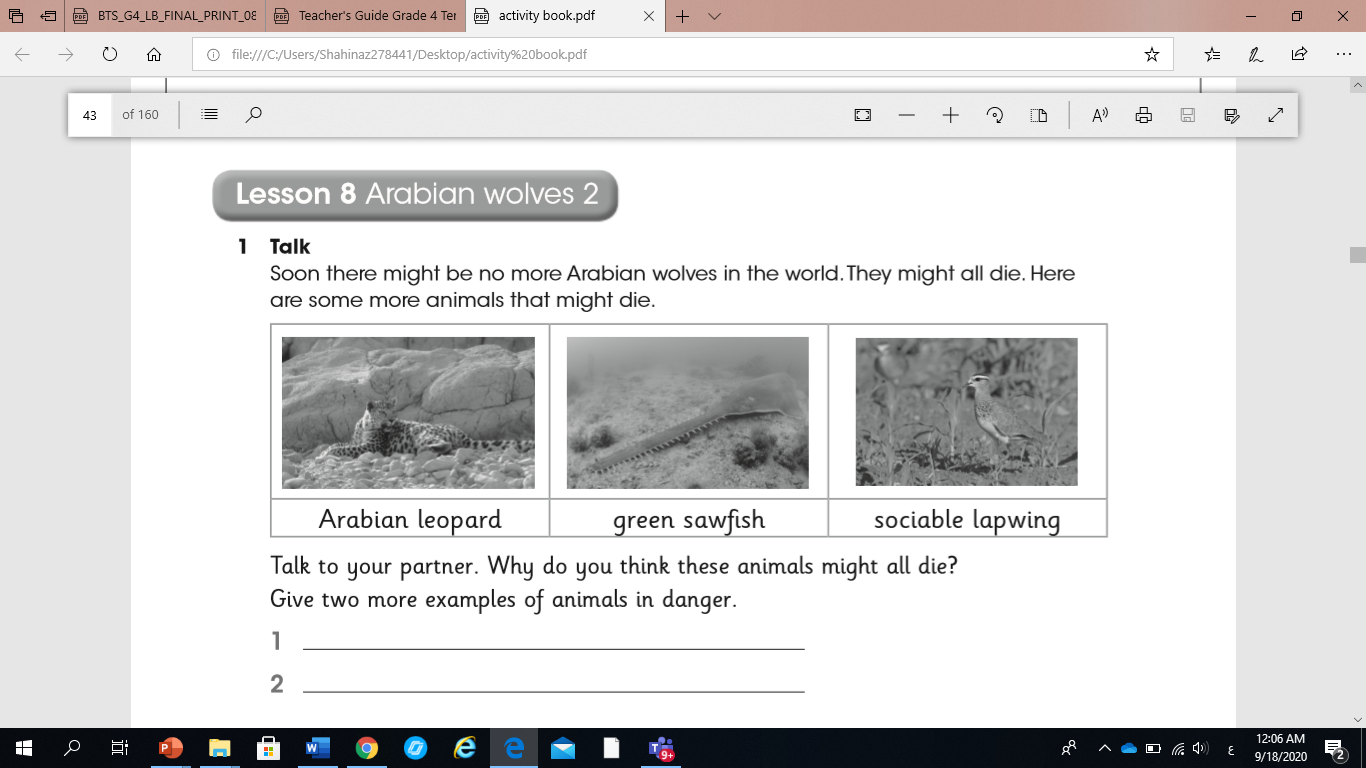 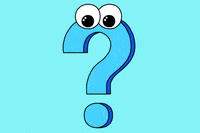 Gorilla
Dolphin
37
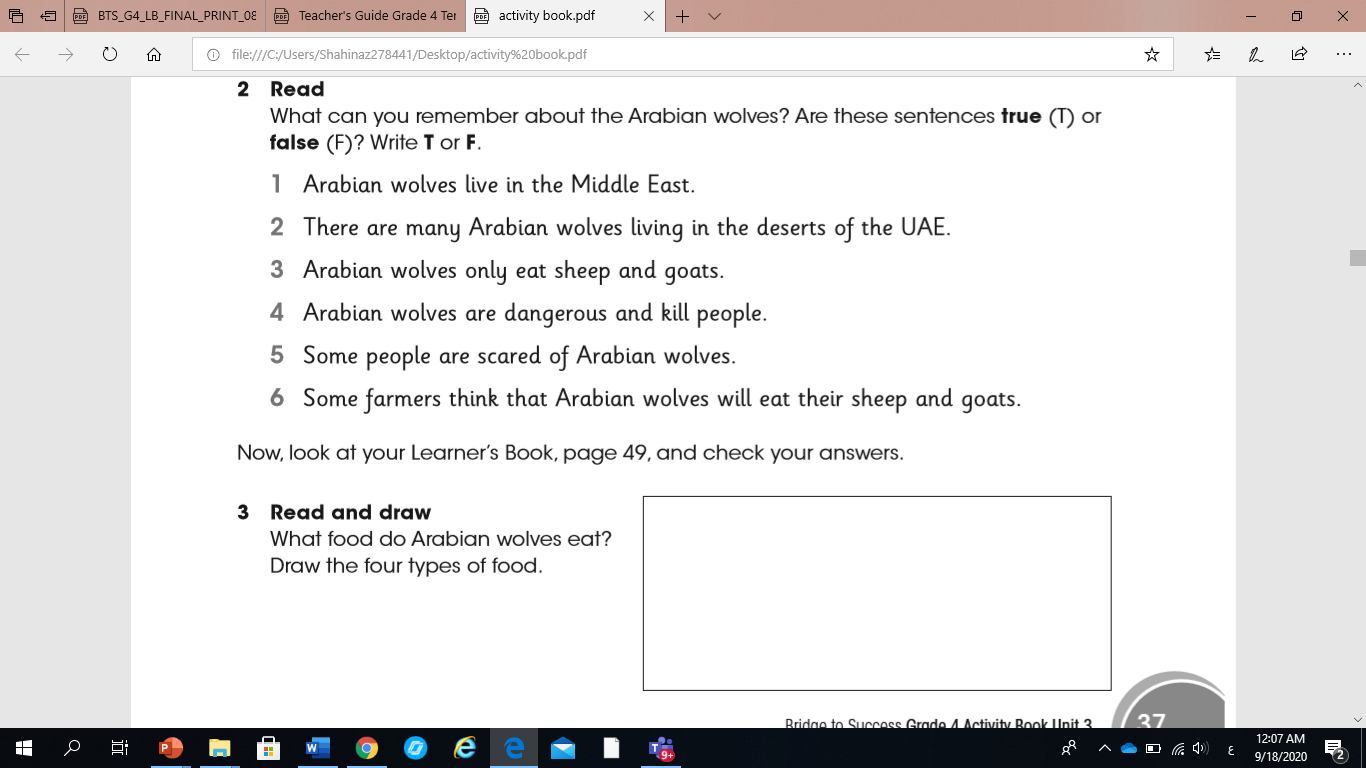 T
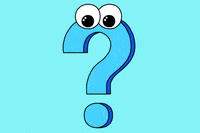 F
F
T
T
T
37
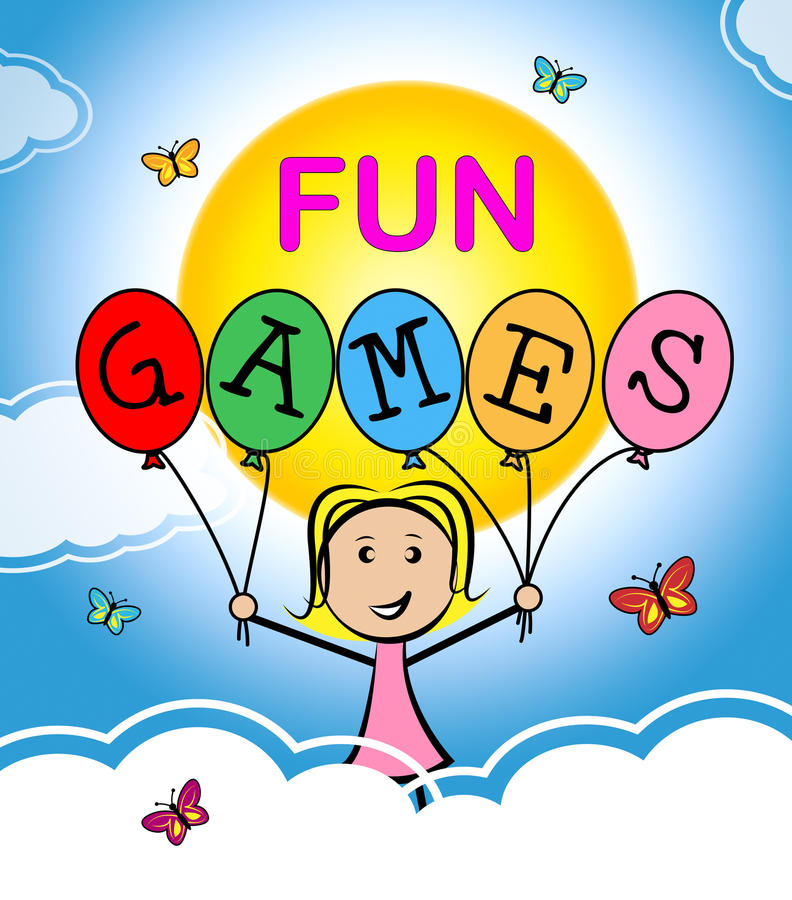 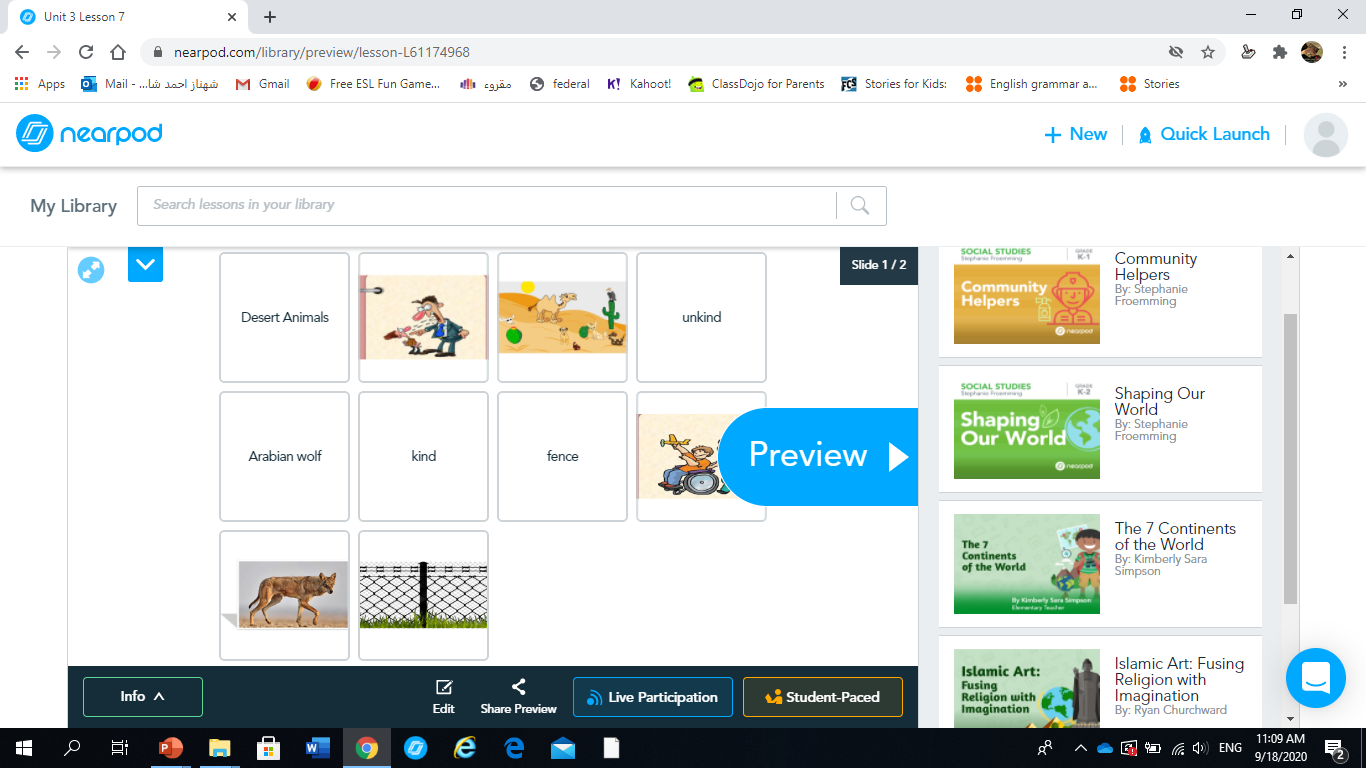 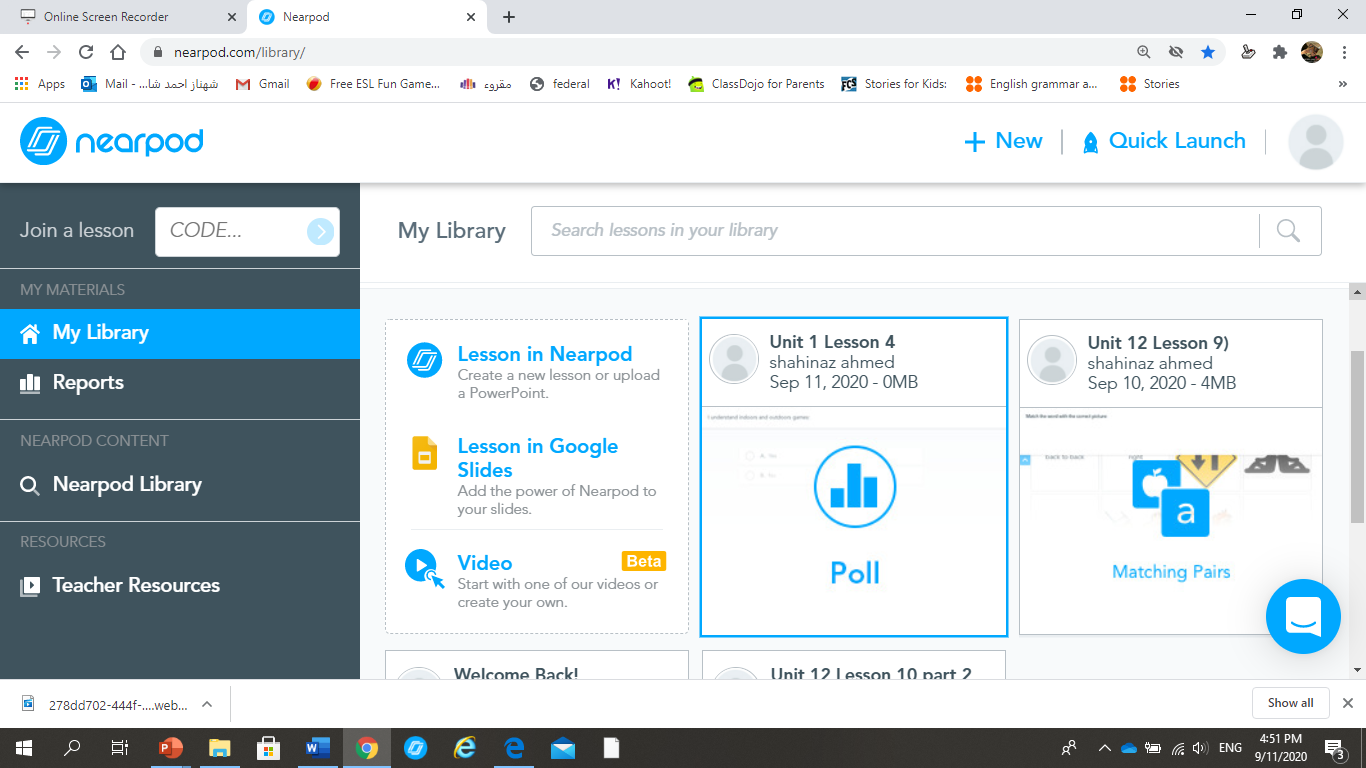 https://share.nearpod.com/JcFxmLkiS9
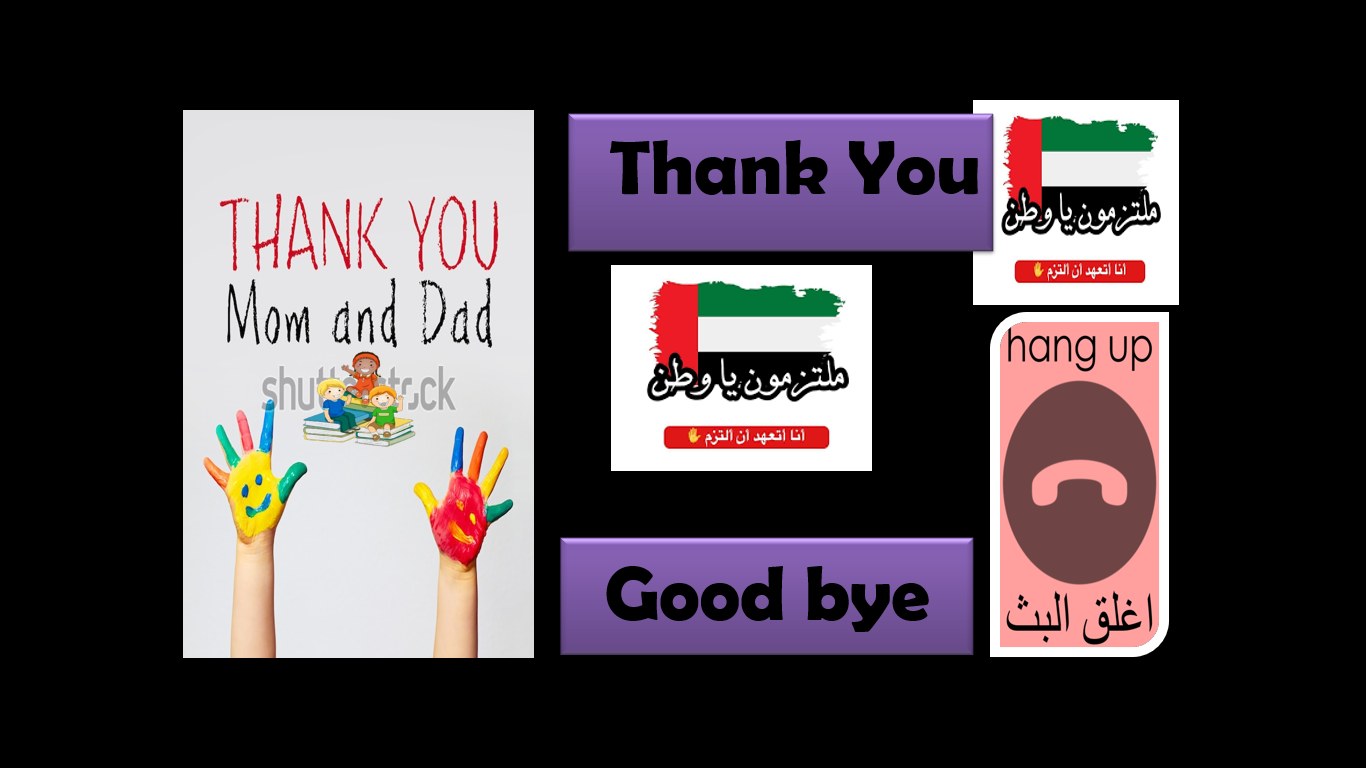